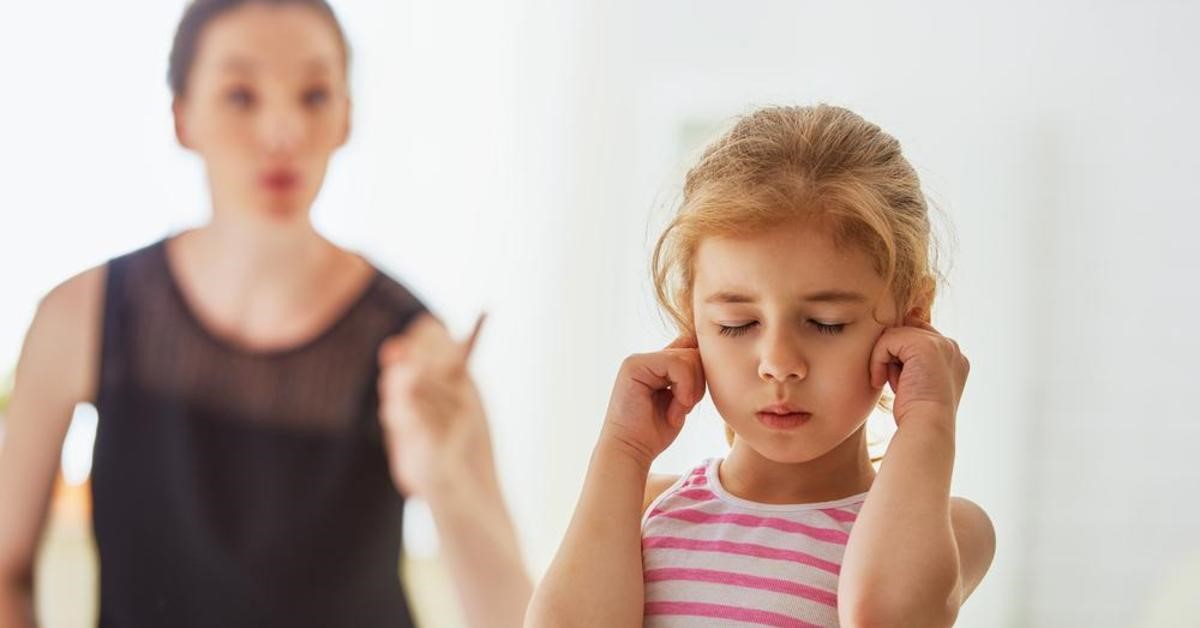 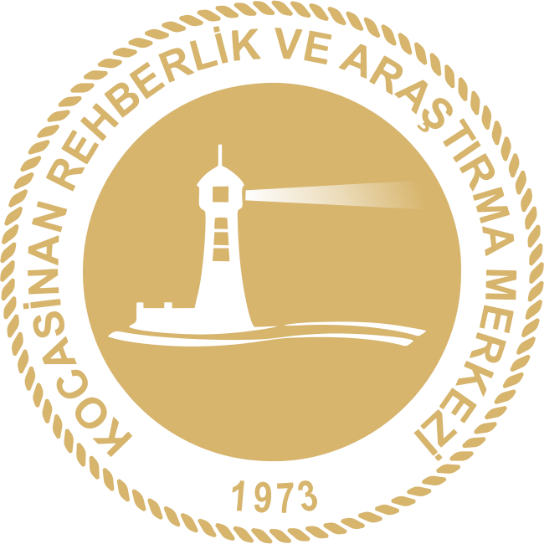 ÇOCUKLARA SINIR KOYMA
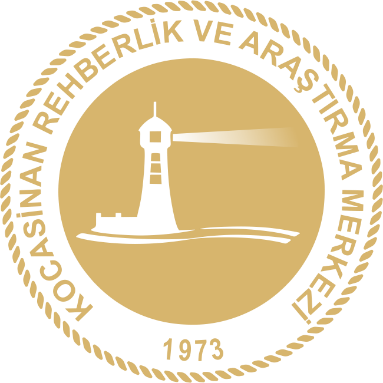 Sınırlar özellikle birey olarak kendi başına doğru kararlar veremeyen veya vermekte güçlük çeken, doğru ile yanlışı ayırt etmekte zorlanan kendi çocuklarımız için koyduğumuz kısıtlamalardır. 

     Sınır koyma aynı zamanda çocuğa bakım veren kişinin, çocukla aralarındaki güvenli ilişkiye zarar vermeden çocuğun davranışlarını kısıtlamasıdır. Burada aradaki güvenli ilişkiyi koruma çabası oldukça önemlidir. Çünkü eğer bakım veren kişi ile çocuk arasında güvenli ve yakın bir ilişki yoksa sınır koyma davranışının da etkili olması beklenemez.
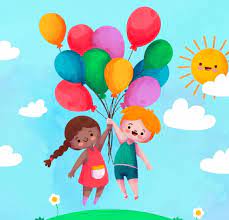 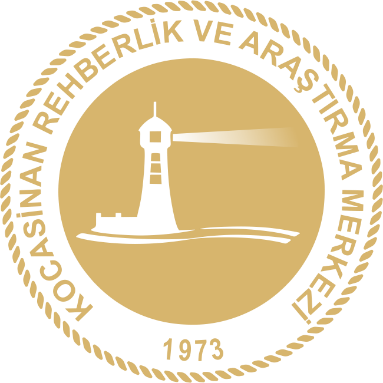 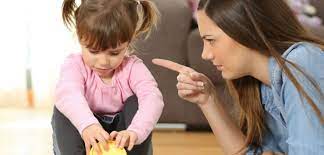 Bazı anne-babalar bu eğitimi ağır cezalarla verir. Bazıları da yumuşak yöntemler kullanarak hatırlatma ve ikna etme yolunu seçer. Bu iki yöntem arasında gidip gelen anne babalar da vardır. Bazıları da net ve açık mesajlar verirler. Yöntemler farklı olabilir ama mesajımızı vermek için aynı araçları kullanırız: sözlerimiz ve davranışlarımızı. Bu iki mesajdan biri net değilse iletişimde kopukluk olur.
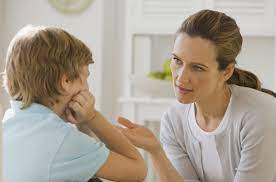 Çocuklar  Neden Sınırlara İhtiyaç Duyarlar?
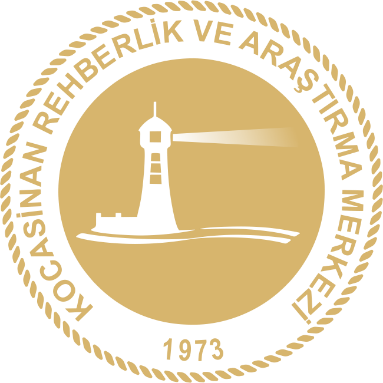 Sınırlar, çocuklara korundukları, güvende oldukları ve değer verildikleri duygusu kazandırır. Aile içi kurallara uymalarını, işbirliği yapmalarını, otoriteye saygı duymalarını, sorumluluk kazanmalarını sağlar. Sorumluluk kazandırır. Sınırlar hem onaylanan davranışları tanımlayan hem de çocuğa hatalı davranışlarını düzeltme fırsatı veren eğitici ve öğretici bir etkiye sahiptir.
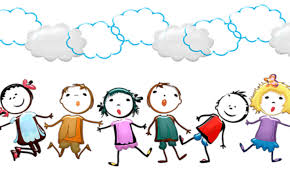 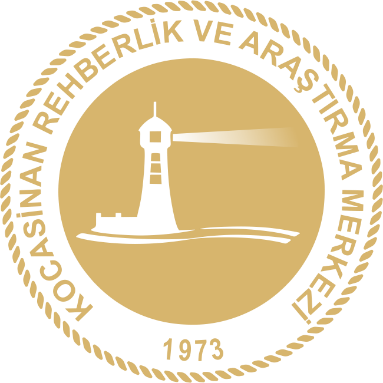 Sınırlar, etkili ve uygun bir şekilde belirlendiğinde çocukların araştırma yapmalarına yardımcı olur. Çocuklar, sınırlarımızı yaklaşık olarak bir yaşlarına doğru keşfetmeye başlarlar ve bu süreçte en önemli araştırmalarının cevabını ararlar. 
“Doğru olan nedir?” 
“Hangisi yanlıştır?” 
“Yetkili kimdir?” 
“Ne kadar ileri gidebilirim?” 
“Çok ileri gittiğimde ne olur?
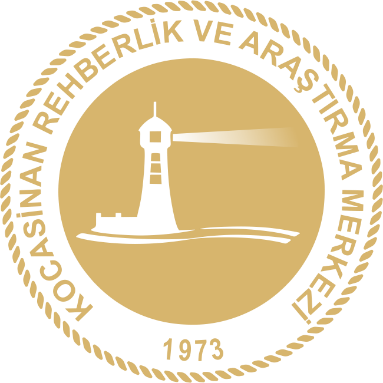 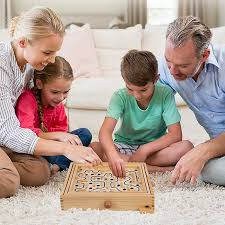 Sınırlar, onaylanan davranışları tanımlar. Bir kuralın sonucunda ne oluyor ise o bizim onayladığımız davranıştır. Çocukların ilerlemeleri beklenen yolun hangisi olduğunu anlamaları için net sınırlara ihtiyaçları vardır. Sınırlar ilişkileri tanımlar. Çocuklar, yetişkinlerle ilişkilerinde ne kadar güç sahibi olduklarını ve bu ilişkiyi ne kadar kontrol edebildiklerini, gün içinde yetişkinlerle etkileşimde bulunurken araştırma yaparak keşfederler. Bu araştırmaların çoğu evde yapılır. Evde öğrettiğimiz kurallar, dış dünyada onaylanan davranışlar açısından standartları oluşturacaktır.
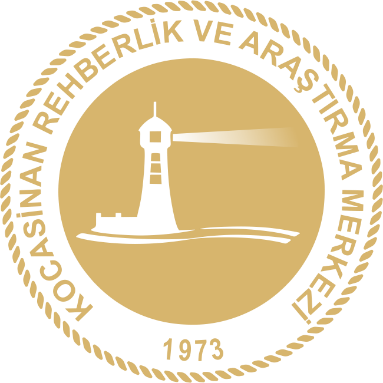 Çocuklar, güç, kontrol ve otorite konusunda evde gözlemlediklerini hiç kaçırmazlar ve davranışlarını buna göre ayarlamayı öğrenirler. Çocuklar, sınırlar sayesinde toplum kurallarına uymayı ve anne-baba otoritesini öğrenirler. Örneğin okula ilk başladığında karşısına çıkan toplum kurallarına uymayı, olumsuz duygularla baş etme becerisini evde edindiği deneyimlerine göre şekillendirir.
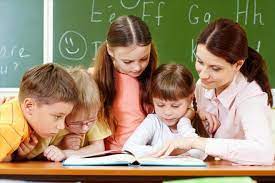 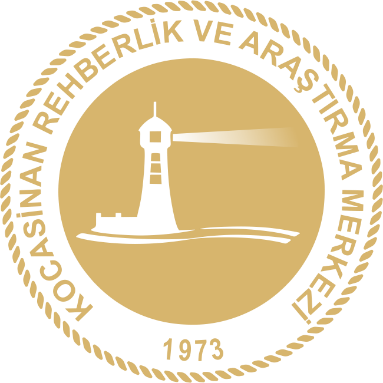 Çocuklar, sınırlar sayesinde kendilerini güvende hissederler. Kendisine veya başkasına zarar verebileceği durumlarda anne-babasının kendisini durduracağını bilmenin rahatlığını yaşarlar. Sınır belirleme dinamik bir süreçtir. Çocuklar büyür ve değişir. Gelişim evrelerindeki değişikliklere göre de özgürlük, ayrıcalık ve sorumluluk yüklenmeye hazır hale gelirler. 
Çocuklar, çevrelerini keşfetmeye, becerilerini geliştirmeye, yeni yetenekler kazanmaya ve bağımsız olmaya fırsat bulmalıdır.
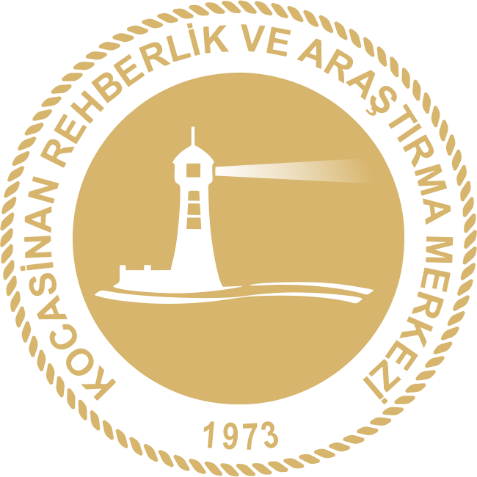 Teşekkür ederiz…………………………